اهلاً سهلاًالسلام عليكم ورحمة الله وبركاته
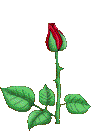 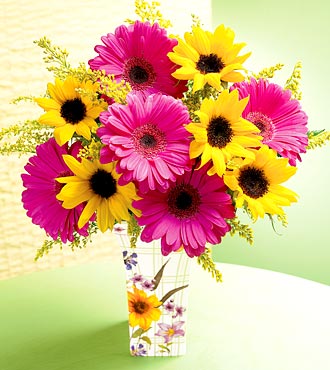 مرحباً لكم لحضوركم فى هذا الصف 
يا ايها الطلاب !
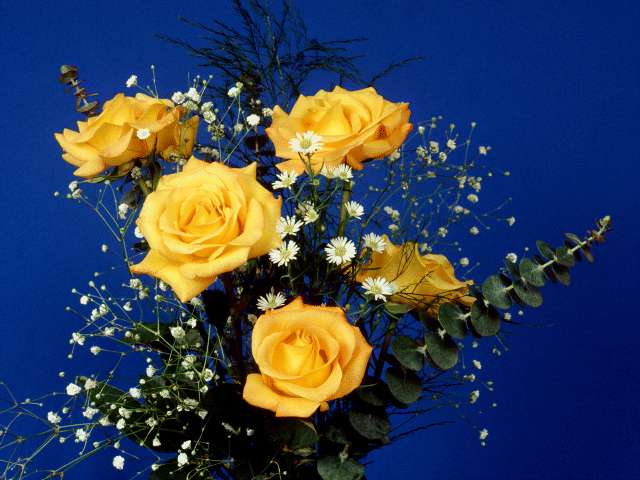 التعريف الاستاذশিক্ষক পরিচিতিঃ
الاسم: محمد: توحيد الرحمان
الدرجة:  مصاحب مولووى 
المدرسة:  نوغاون راشدية فاضل مدرسة 
       العنوان:  مطلب دكهين, ساندفور – 
01735113047
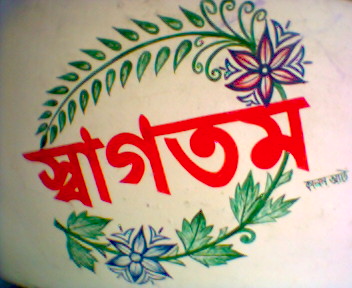 معرفة الدرس (পাঠ পরিচিতি)
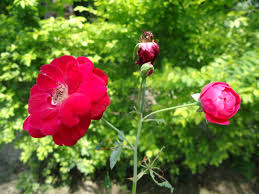 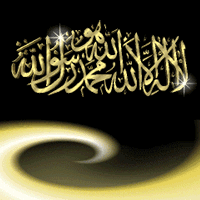 الفعل المضارع 
واقسامه وتصريفه
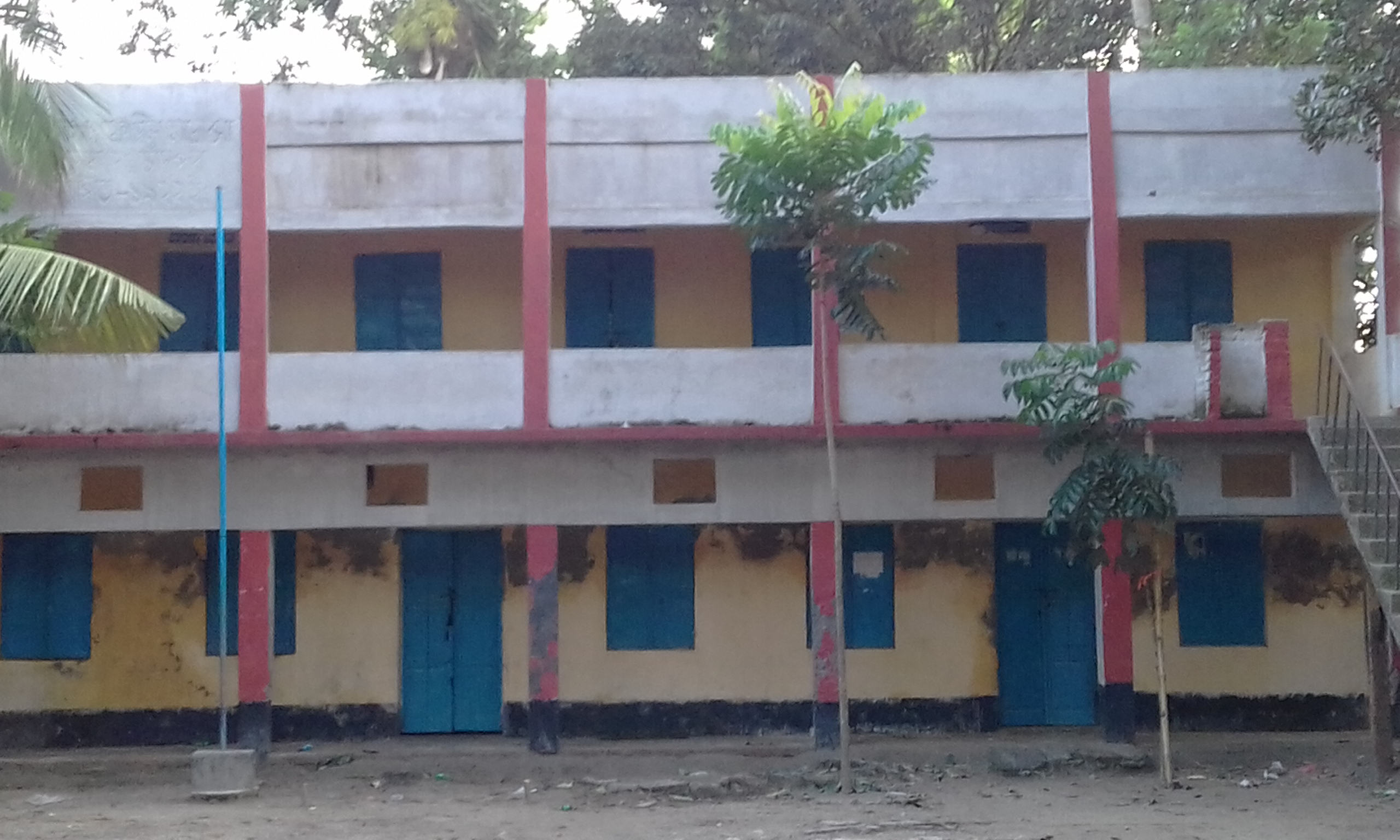 تقديم القراة - পাঠ শিরোনাম
تعريف فعل المضارع
(ফেলে মুযারের পরিচয়)
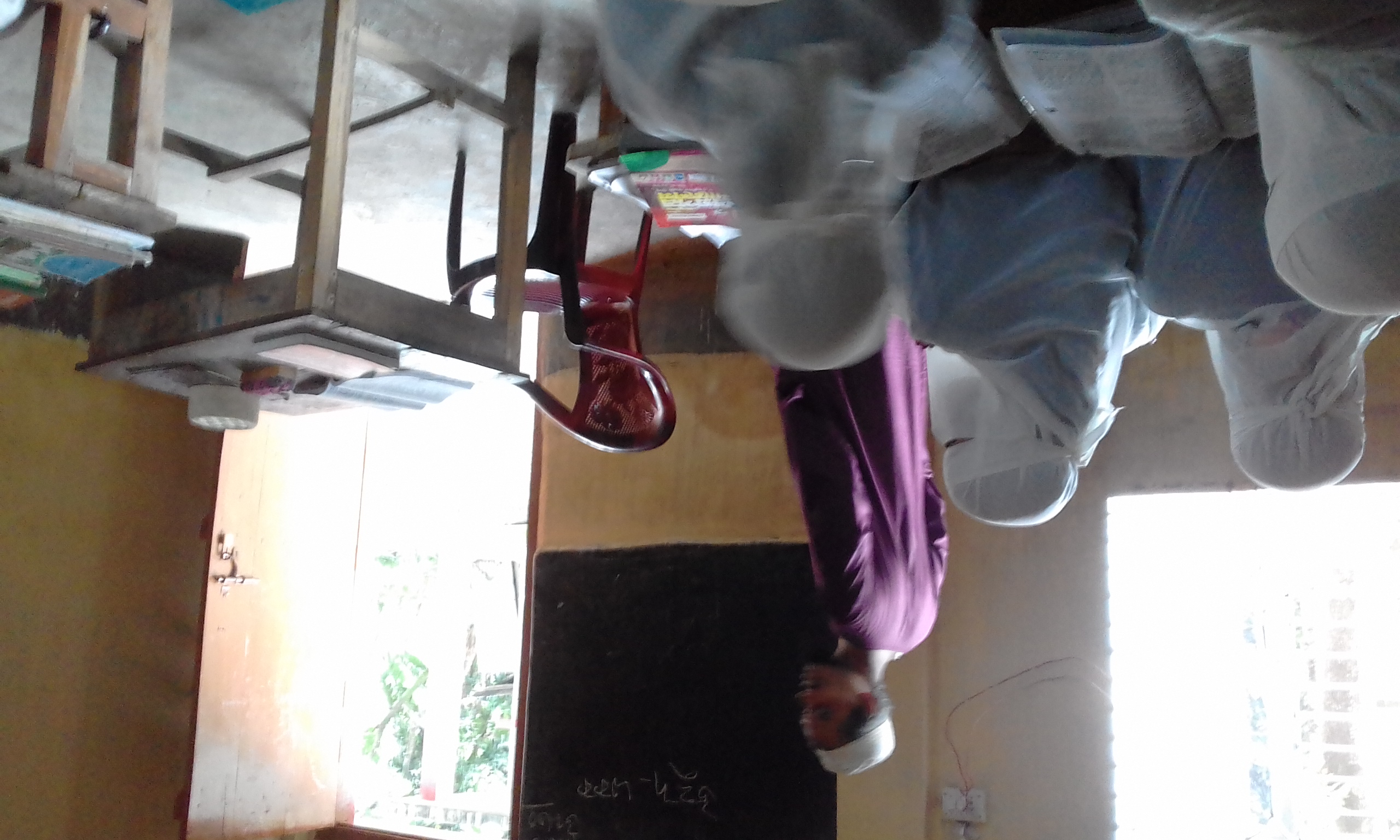 ثمرة الدرس (শিখন ফল)
উক্ত পাঠ থেকে শিক্ষার্থীরা বলতে পারবেঃ 
(1) ما هو فعل المضارع ؟ 
(2) يقول الطلاب فى كم قسما له – 
(3) يشرح الطلاب بهذا الدرس فى علامت فعل المضارع – 
(4) ويقول الطلاب بهذا الدرس فى وضع فعل المضارع  – 
(5) ويفرق الطلاب بهذا الدرس فى تصريف فعل المضارع  -
استحضار الدرس (পাঠ উপস্থাপন)
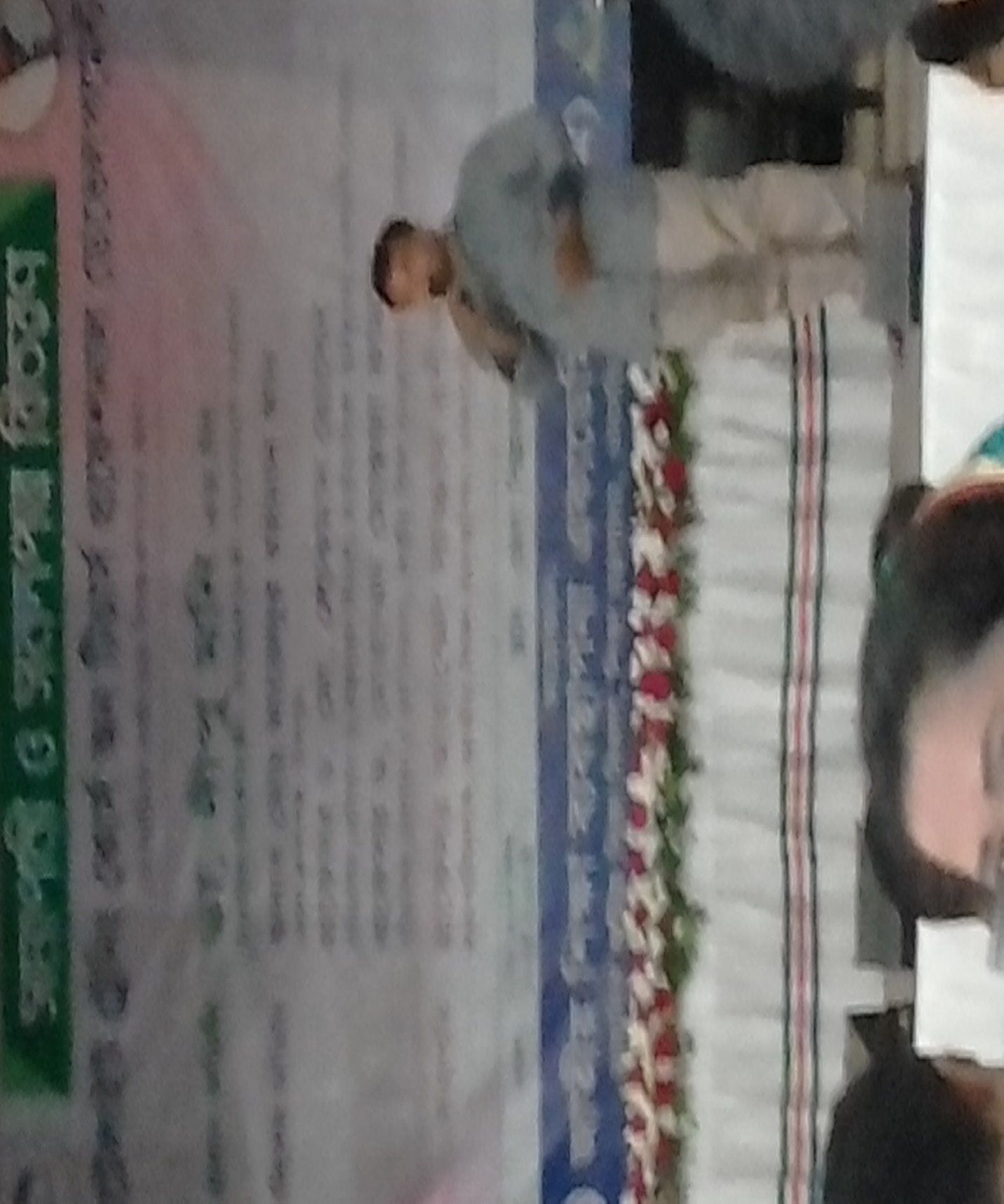 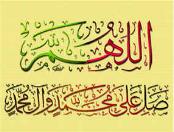 تعريف فعل المضارع
যে ফেল দ্বারা বর্তমান বা ভবিষ্যৎ কালে কোন কাজ করা বা হওয়া বুঝায় তাকে فعل المضارع  বলে ।
علامت فعل المضارع
اربعة علامت فعل المضارع – نحو: ا ت ى ن
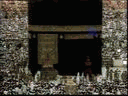 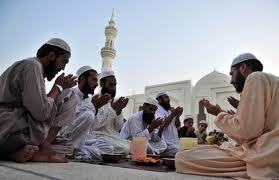 كيفية الوضع لفعل المضارع
ফেলে মাযীর শুরুতে একটি আলামতে মুযারে যুক্ত করিয়া, ফা কালিমায় সাকিন ও লাম কালিমায় একটি পেশ দিলেই فعل المضارع  এর ছিগাহ গঠিত হয়। যথাঃ- فعل – يفعل , نصر – ينصر, ضرب – يضرب ,
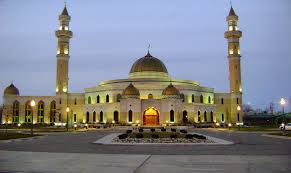 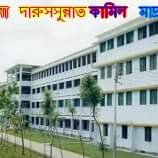 العمل المفرد (একক কাজ)
احفظوا تعريف فعل المضارع -
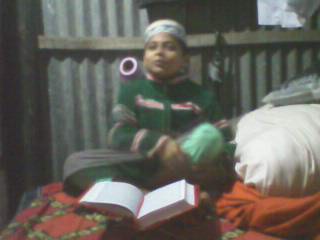 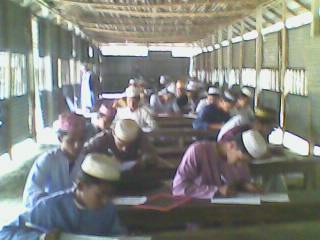 العمل الزوج (জোড়ায় কাজ)
اكتب   علامت فعل المضارع  بالمثال -
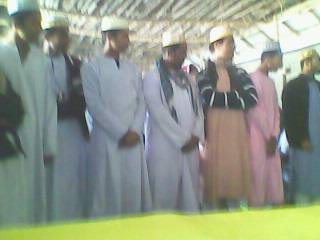 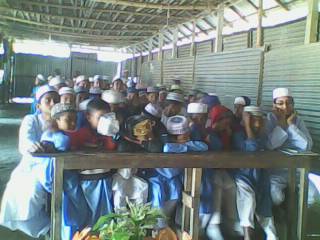 العمل الاجتماع (দলীয় কাজ)
تباحثوا فى  صيغ فعل المضارع -
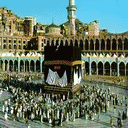 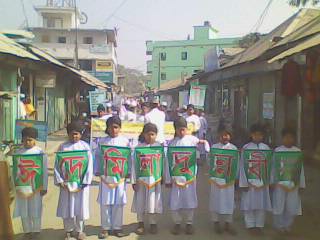 خلاصة الدرس (সারসংক্ষেপ)
(1) بحثت فيها فعل المضارع - 
(2) بحثت فيها  فى كم قسما له – 
(3) بحثت فيها فى علامت فعل المضارع – 
(4) بحثت فيها فى وضع فعل المضارع  – 
(5) بحثت فيها فى تصريف فعل المضارع
اختبارالدرس (পাঠ মূল্যায়ন)
1- ما هى علامت فعل المضارع ؟ 
2- بين كيفية الوضع فعل المضارع – 
3- ما هى نون اعرابى ؟
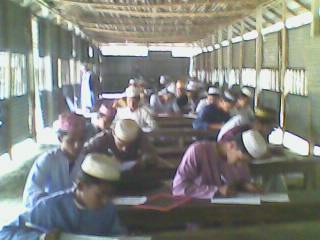 الواجب المنزلى (বাড়ির কাজ)
1- بين فعل المضارع من التاكيد بلن – 
2- بين الصيغ التى فى الاخر ضمة -
شُكْرًا تَفَضَّلْ (ধন্যবাদ, আবার দেখা হবে)
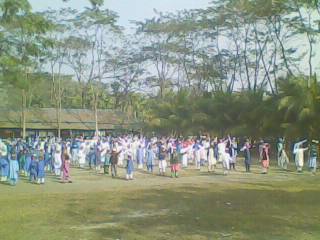